Export Controls Compliance
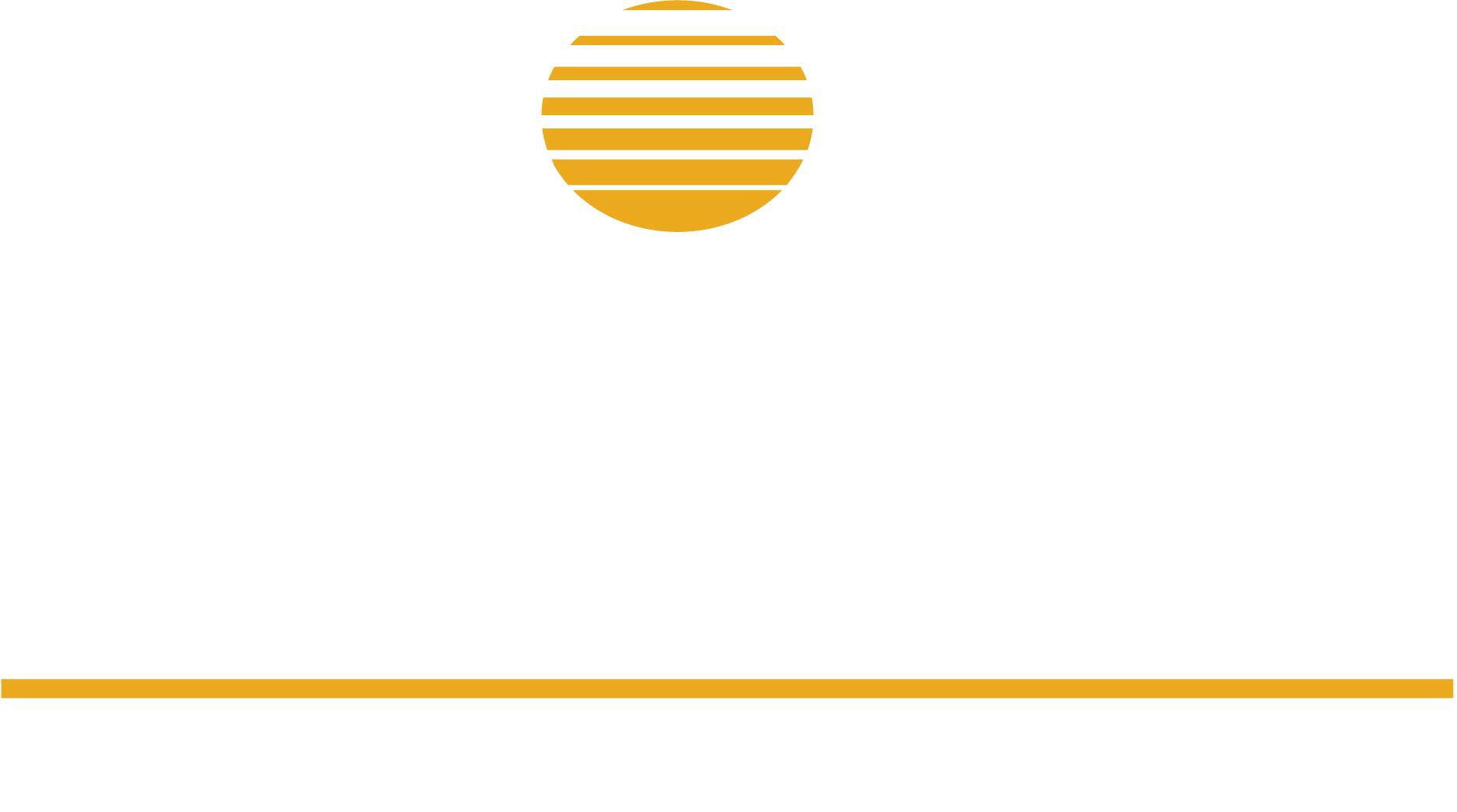 What is the intent of the export control laws?
Restrict exports of goods and technology that could contribute to the military potential of adversaries
Prevent proliferation of weapons of mass destruction (nuclear, biological, chemical)
Prevent terrorism
Comply with U.S. trade agreements and trade sanctions against other nations
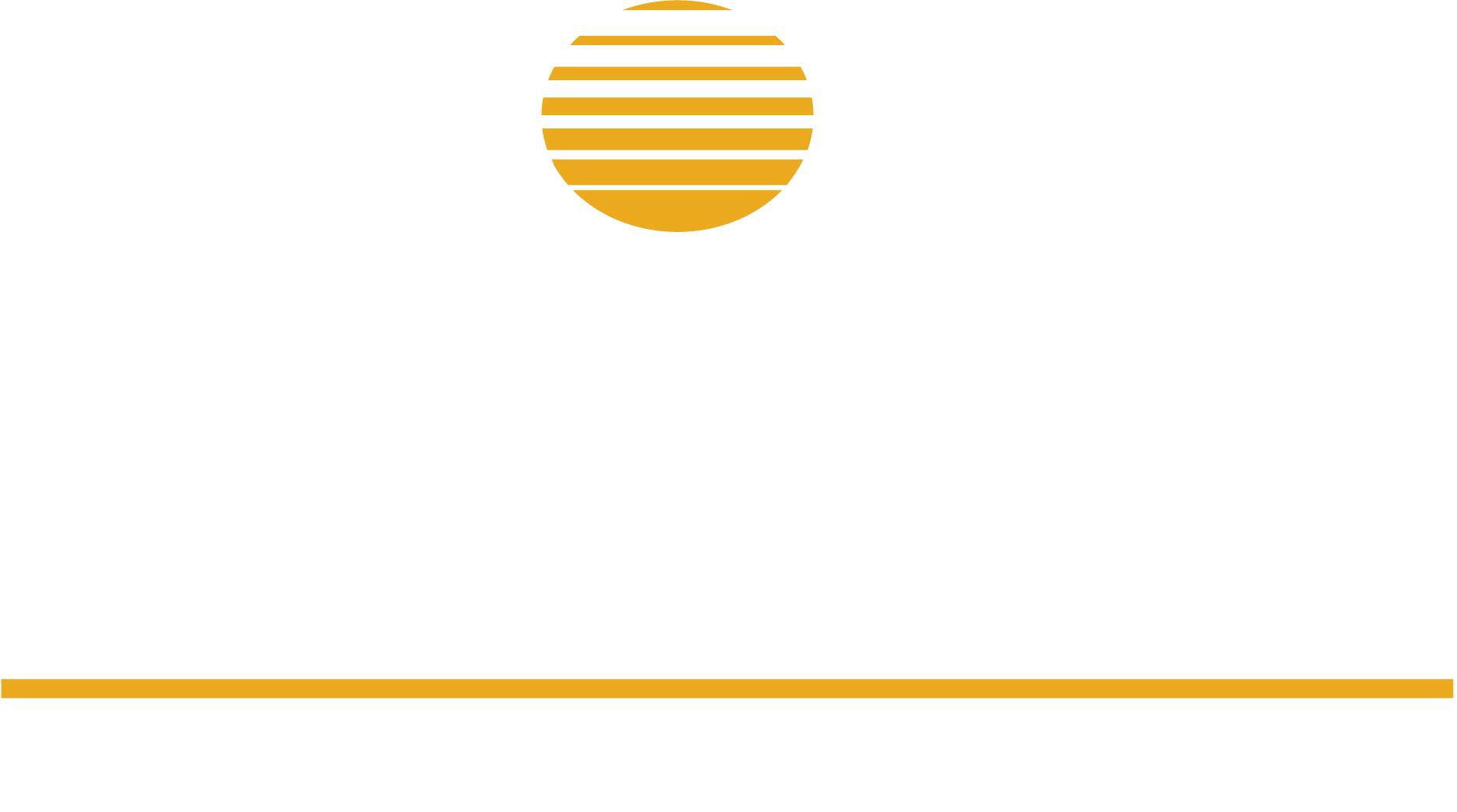 Penalties for Noncompliance
ITAR
Criminal: up to $1M per violation and up to 10 years in prison
Civil: seizure and forfeiture of articles, revocation of exporting privileges, fines of up to $500K per violation
EAR
Criminal: $50K-$1M or five times value of export, whichever is greater, per violation, up to 10 years in prison
Civil: loss of export privileges, fines $10K-$120K per violation
OFAC
Criminal: Up to $1M and 10 years in jail
Civil: $12,000-$55,000 per instance
Loss of Export Privileges/Federal Research Funding
When Export Controls may apply to research
The following list of questions is designed to help you determine if Export Controls may apply to your research:
Does the research involve military, weapons, defense, chemical or biological weapons, encryption technology & software, space or other dual-use items or export restricted technologies?
Does the research involve collaboration with foreign colleagues (including graduate students) either here at SIU/SIUE or abroad?
Does the research involve the transfer or shipment of equipment, materials or funding out of the U.S.?
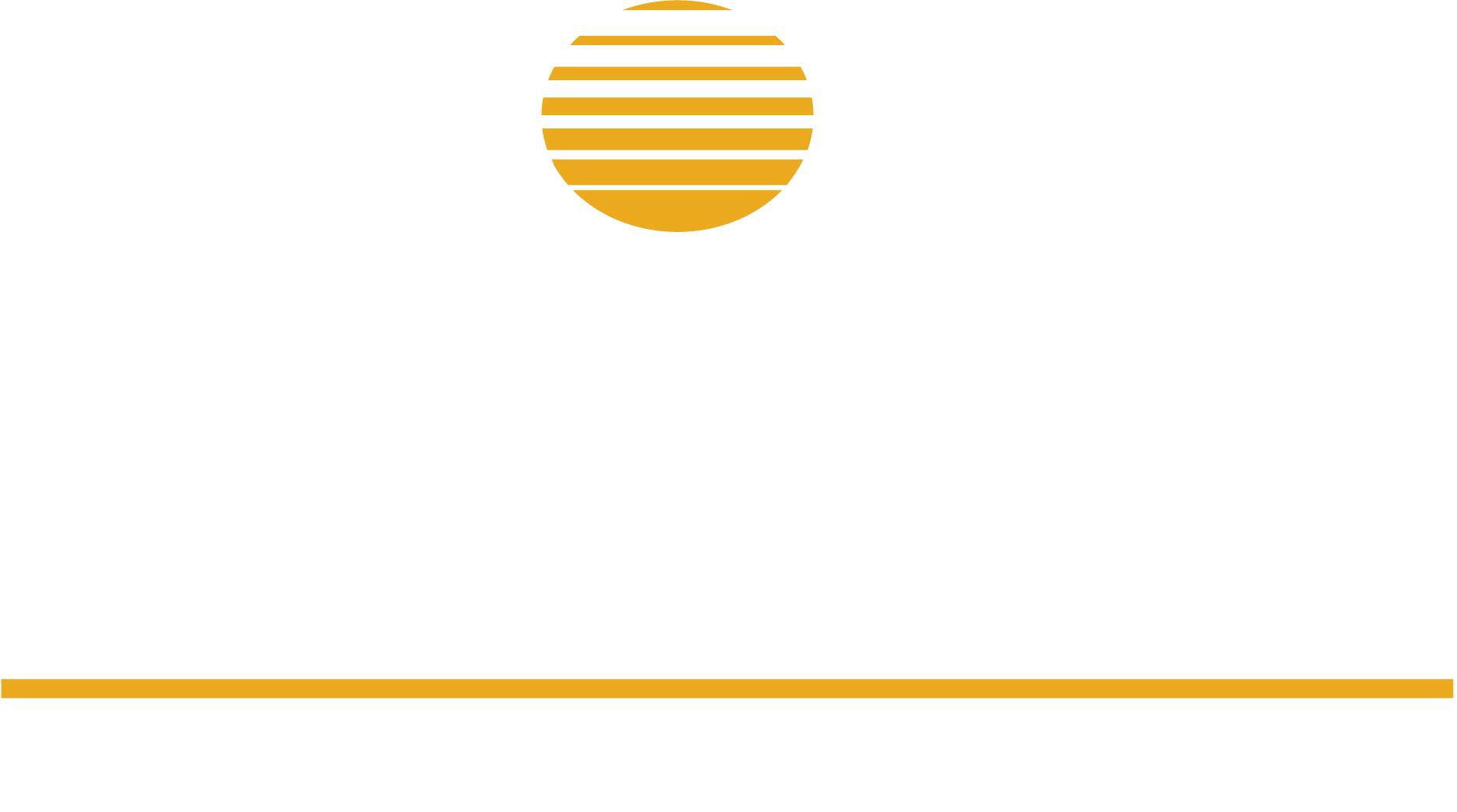 When Export Controls may apply to research (continued)
Does any part of the research take place outside of the U.S. (e.g. field work)? 
Are there any contractual restrictions on publication or access to or dissemination of the research results?
Does the research involve the shipment or transfer of materials, money or any other type of collaboration with foreign nationals from a sanctioned or embargoed country (i.e. Cuba, Iran, North Korea, Sudan, or Syria)?
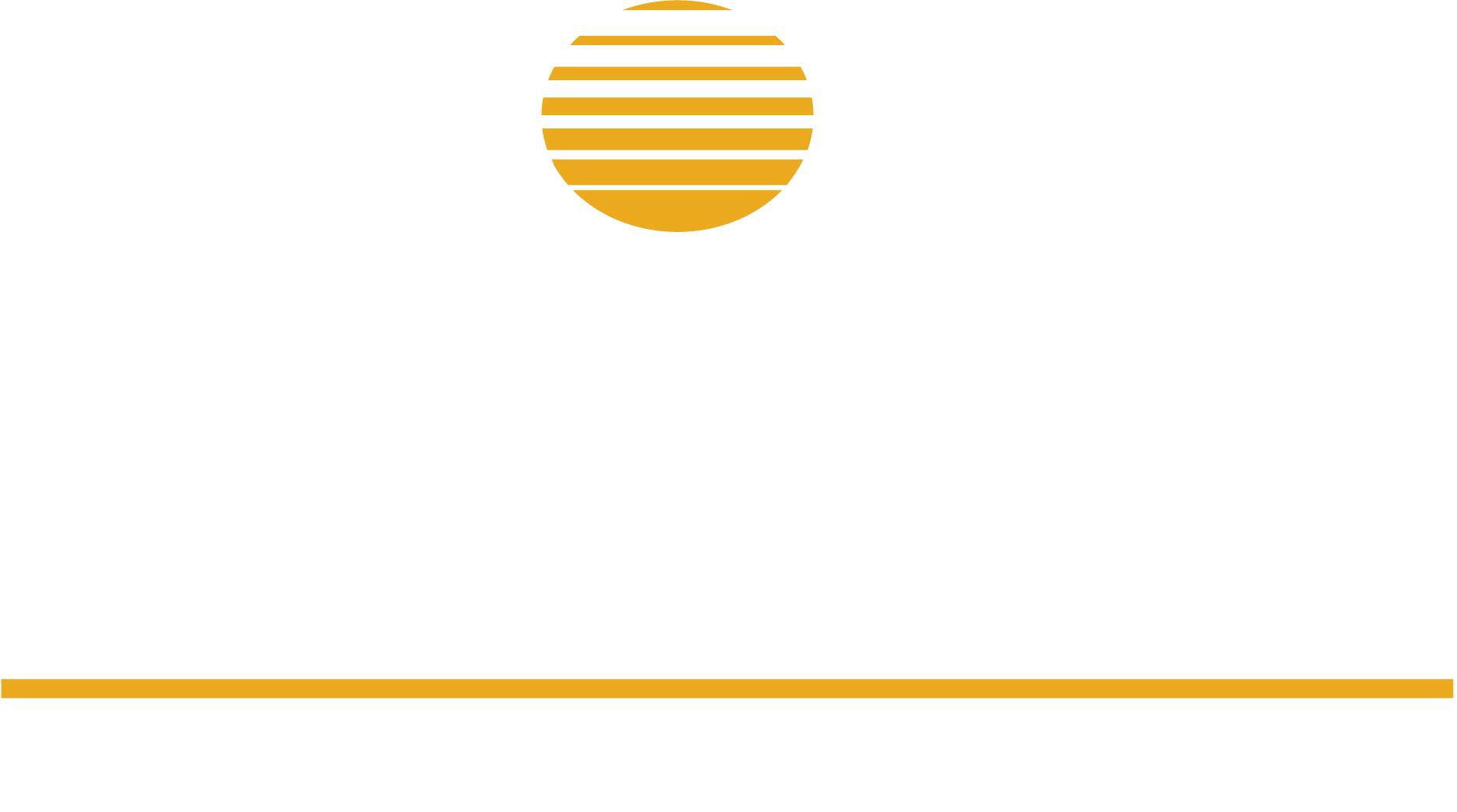 Export Controls & University Research
The good news: The vast majority of research conducted at U.S. universities is exempt from export controls under three exclusions provided for under the current regulations:
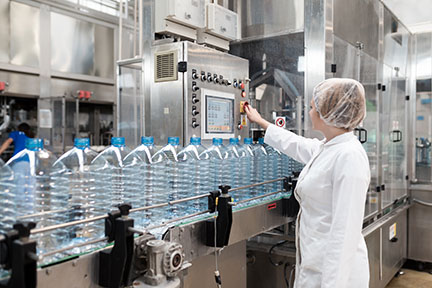 The Fundamental Research Exclusion
The Educational Information Exclusion
The Public Information Exclusion
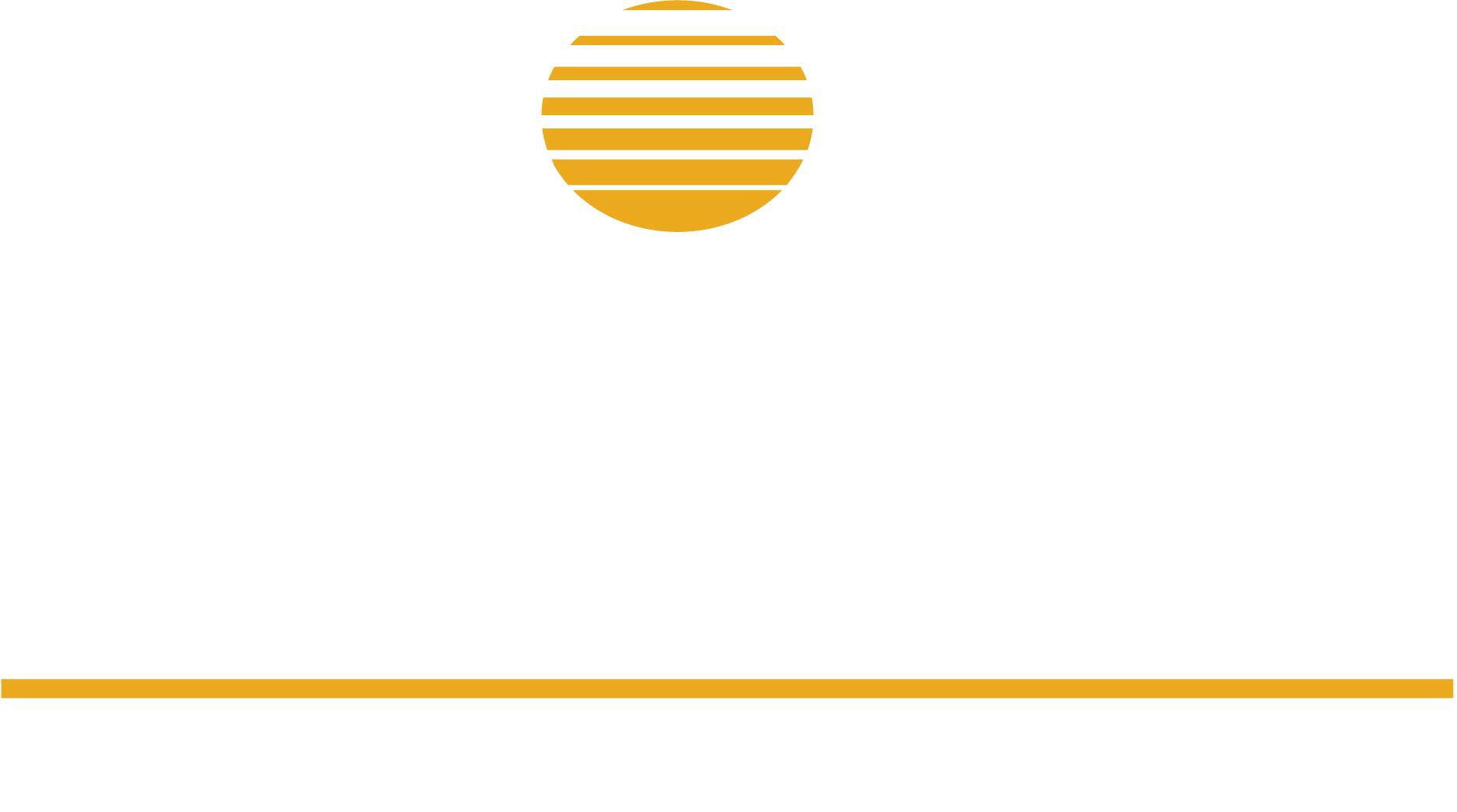 The Fundamental Research Exclusion
For research to qualify as Fundamental Research, all of the following must be true:
There can be no restrictions on publication
 There can be no access or dissemination restrictions
 The research must take place at an accredited institution in the U.S.
Delays in finalizing sponsored research agreements can be encountered when sponsors try to insert publication or access restrictions in agreements which would nullify the Fundamental Research Exclusion.
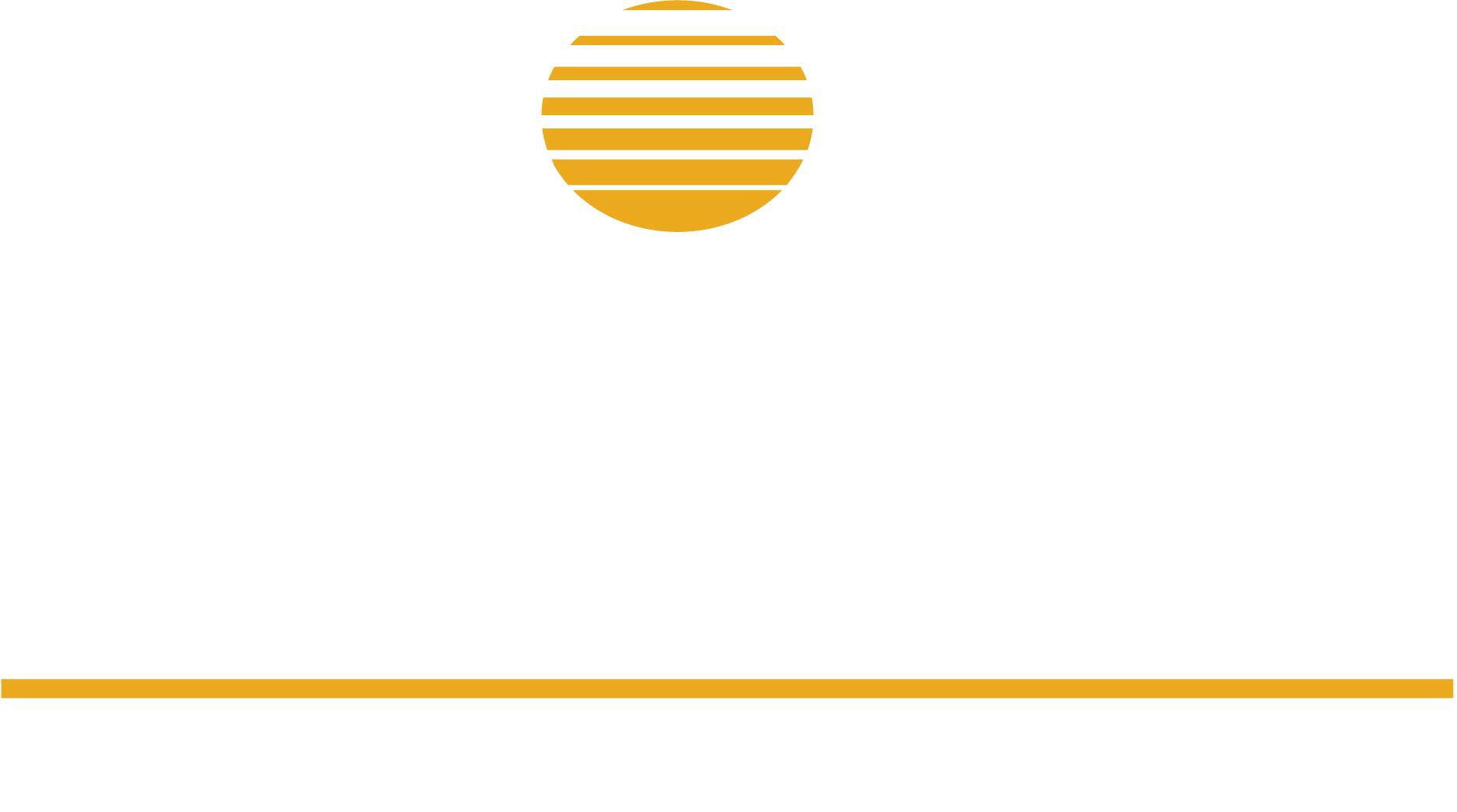 Export Control related activities
It is critical to note that many normal, everyday University activities are subject to Export Controls, including:
Shipping or carrying items to another country
Traveling overseas on University business (e.g., conferences, conducting field work, international symposia)
Collaborations with foreign nationals (here or abroad)
Involvement with an embargoed or sanctioned country
Use of military or dual-use equipment (i.e. spectrometers, fermenters, thermal cameras)
International Visitors
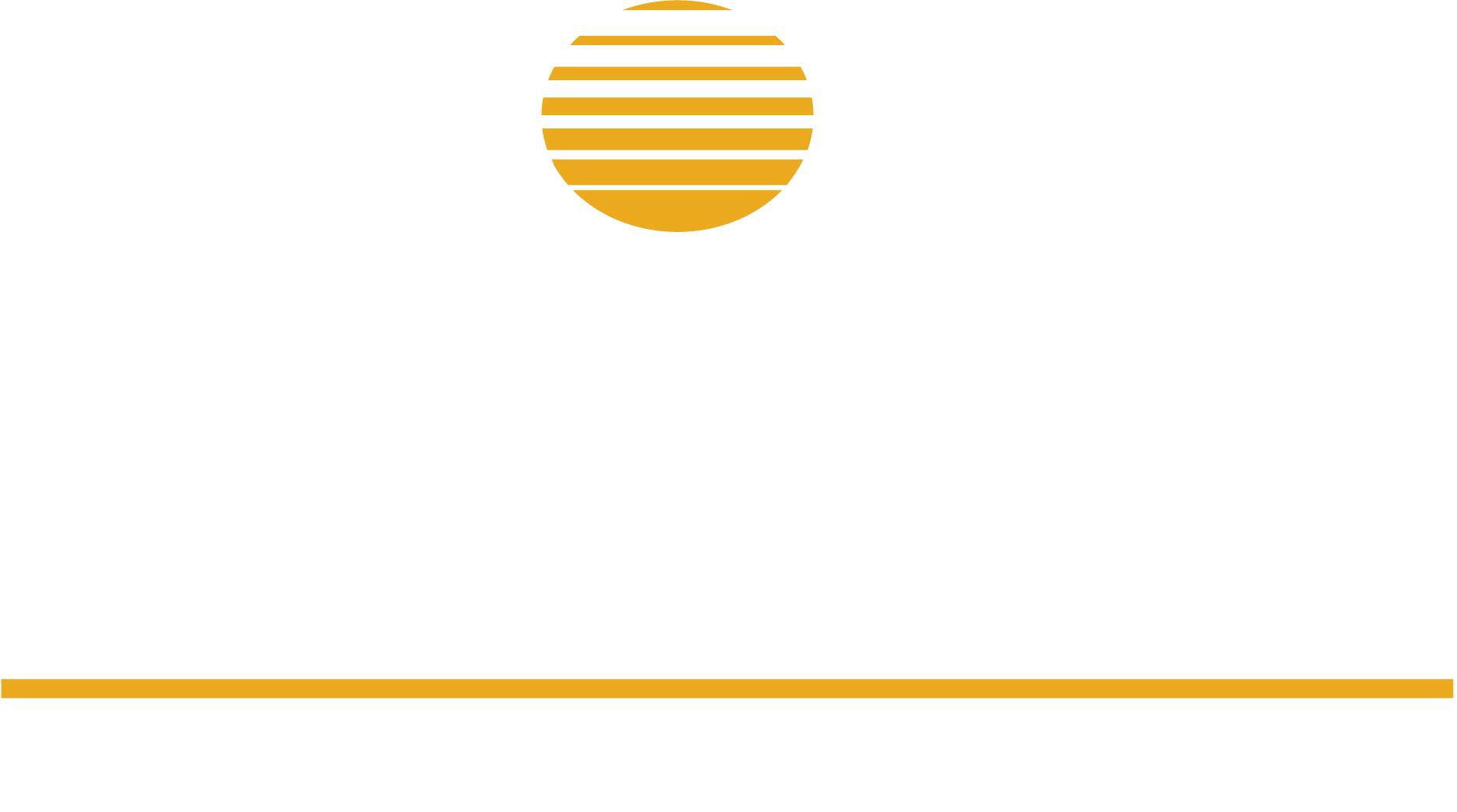 International visitors
ALL international visitors to campus should be screened and cleared prior to their visit.
Some international visitors, such as visiting scholars, go through a formal process, in which restricted party screening is performed.
When planning for international visitors that are not going through a formal process, contact the Center for International Education to coordinate the visit so that the individuals can be screened.
SIU Clean Laptop Program
All SIU System employees, SIUE faculty and staff, SIUC faculty and staff, SIU School of Medicine faculty and staff that travel to the designated foreign countries.   All SIU travel to the below countries WILL REQUIRE that an Informational Technology Services clean laptop be used during SIU business travel to those countries.
Your SIU issued laptop computer SHALL NOT be transported to any of the below countries.
IRAN		SYRIA		SUDAN		NORTH KOREACUBA		BELARUS		CHINA		RUSSIA
		CAMBODIA		VENEZUELA	UKRAINE (Crimea Region)
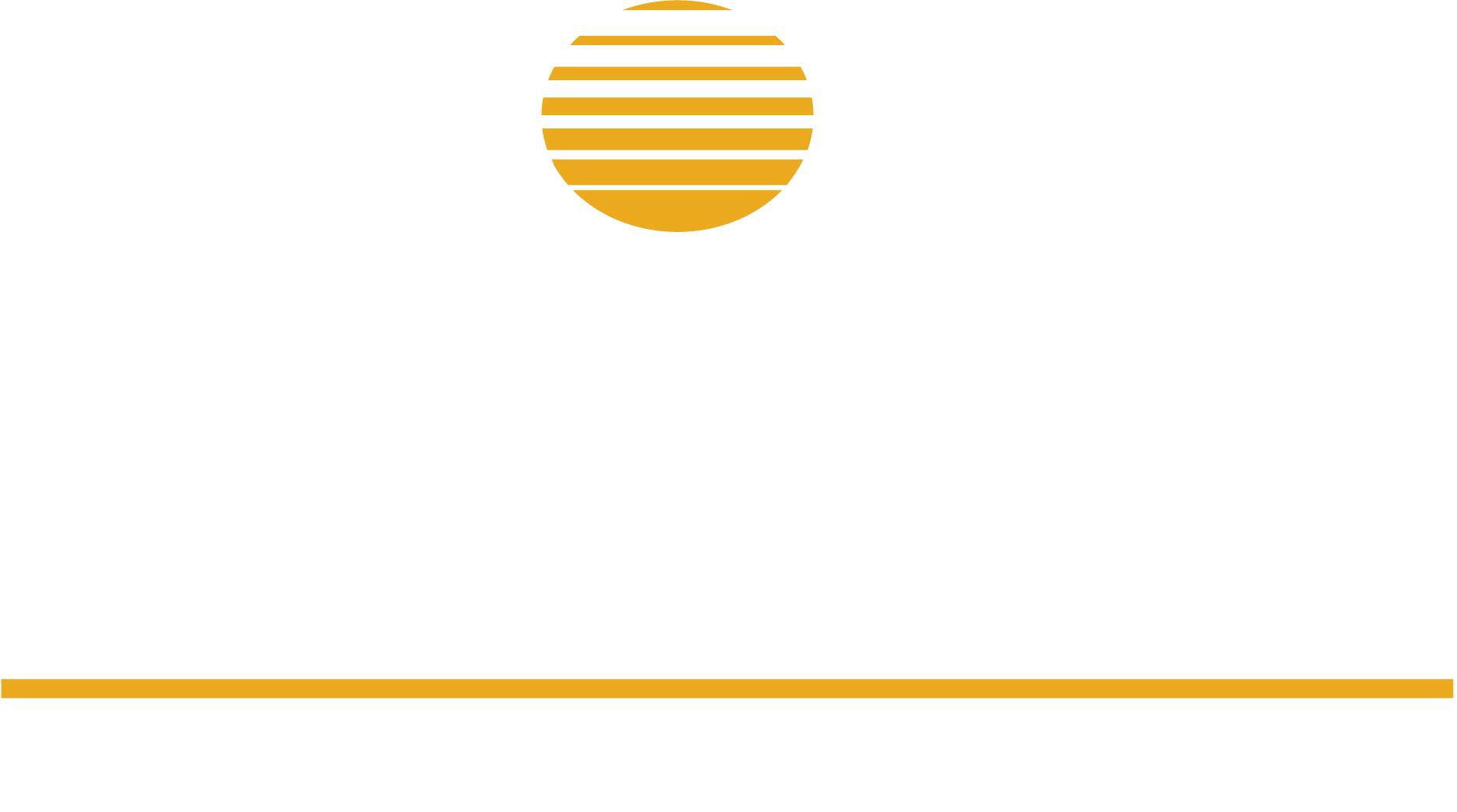 FOREIGN TALENT RECRUITMENT PROGRAM (FTRP)
Foreign Talent Recruitment Program (FTRP)
An effort directly or indirectly organized, managed, or funded by a foreign government, including state-owned enterprises, or a foreign institution to recruit science and technology professionals or students (regardless of citizenship or national origin, and whether having a full-time or part-time position).
Covered Individual
Individual who contributes in a substantive, meaningful way to the scientific development or execution of a research and development proposal proposed to be carried out with a research and development award from a Federal research agency and is designated by the Federal research agency as a covered individual (currently interpreted to mean all PIs and senior/key personnel)
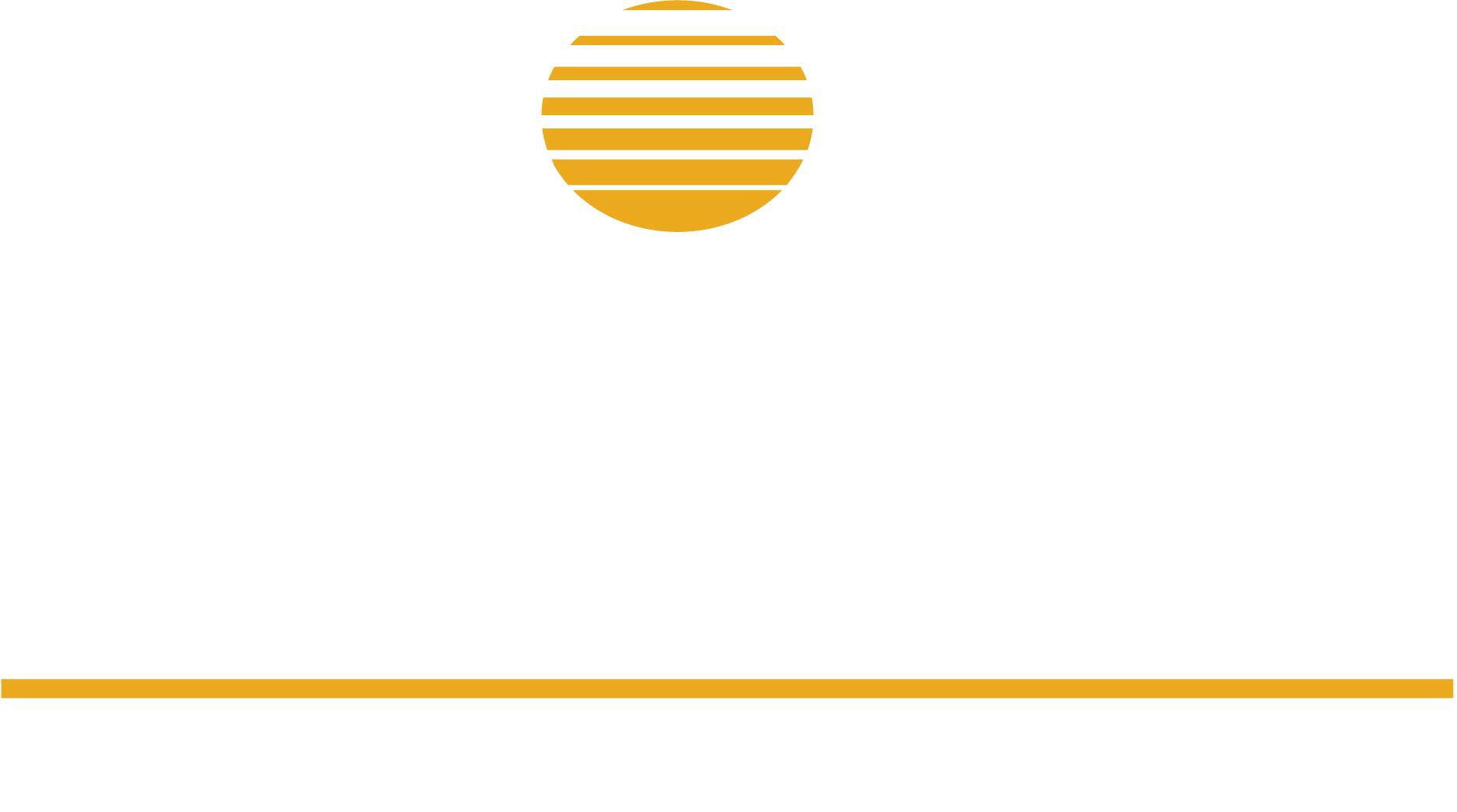 MALIGN FOREIGN TALENT RECRUITMENT PROGRAM
Any program, position, or activity that includes compensation in the form of:
cash
in-kind compensation
research funding
promised future compensation
complimentary foreign travel
things of non de minimis value
honorific titles
career advancement opportunities
other types of remuneration or consideration

AND is directly provided to a targeted individual by a foreign country at any level (national, provincial, or local) or their designee, or an entity based in, funded by, or affiliated with a foreign country, whether or not directly sponsored by the foreign country and whether directly or indirectly stated in the arrangement, contract, or other documentation at issue
AND is sponsored by:
a country or entity based in a county of concern (China, North Korea, Russia, Iran) OR
academic institutions OR foreign talent recruitment programs on the list under section 1286(c)(8) of the John  S. McCain National Defense Authorization Act for Fiscal Year 2019

AND in exchange for the individual engaging in one or more of the following behaviors (see next slide)
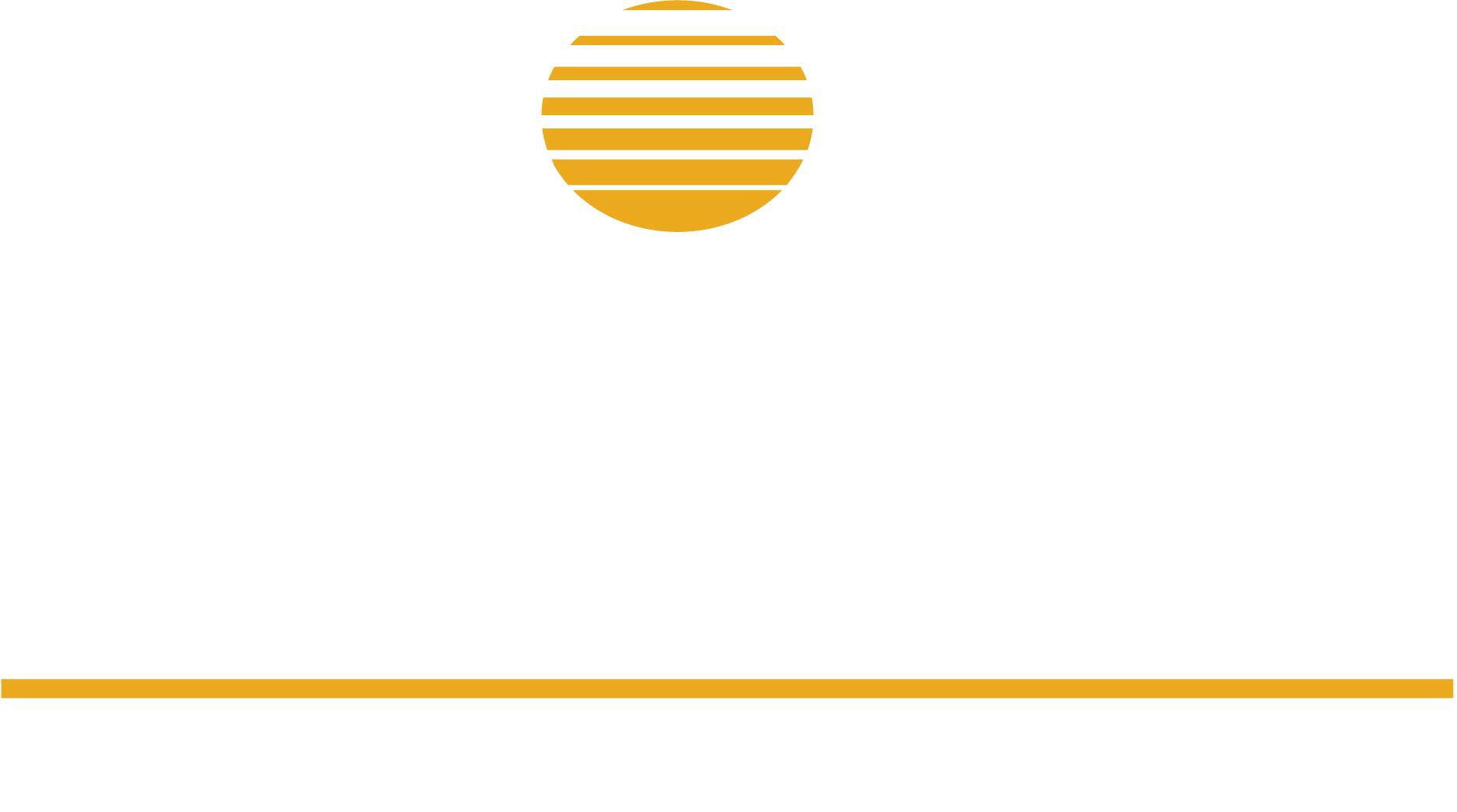 CHARACTERISTICS OF MALIGN FTRPS
Engaging in unauthorized transfer of intellectual property, materials, data products, or other non-public information
Being unable to terminate involvement in the foreign talent recruitment program except in exceptional circumstances
Obligation to recruit, enroll, or hire trainees or researchers for such programs, positions, or activity
Establishing a lab or company, accepting a faculty position, or undertaking any other employment or appointment in a foreign country or affiliated with a foreign country IF such activities are in violation of the terms of a federal award
Being limited in the capacity to carry out an award or required to engage in work that would result in substantial overlap or duplications with a federal award
Being required to apply and successfully receive funding from the sponsoring foreign government’s funding agencies with the sponsoring foreign organization as the recipient
Being required to omit acknowledgement of the recipient institution with which the individual is affiliated, or the federal agency sponsoring the award, contrary to University policies or terms and conditions of the federal award
Being required to not disclose to the Federal agency or employing institution the participation in the program, position, or activity
Having a conflict of interest or conflict of commitment contrary to the standard terms and conditions of the federal award
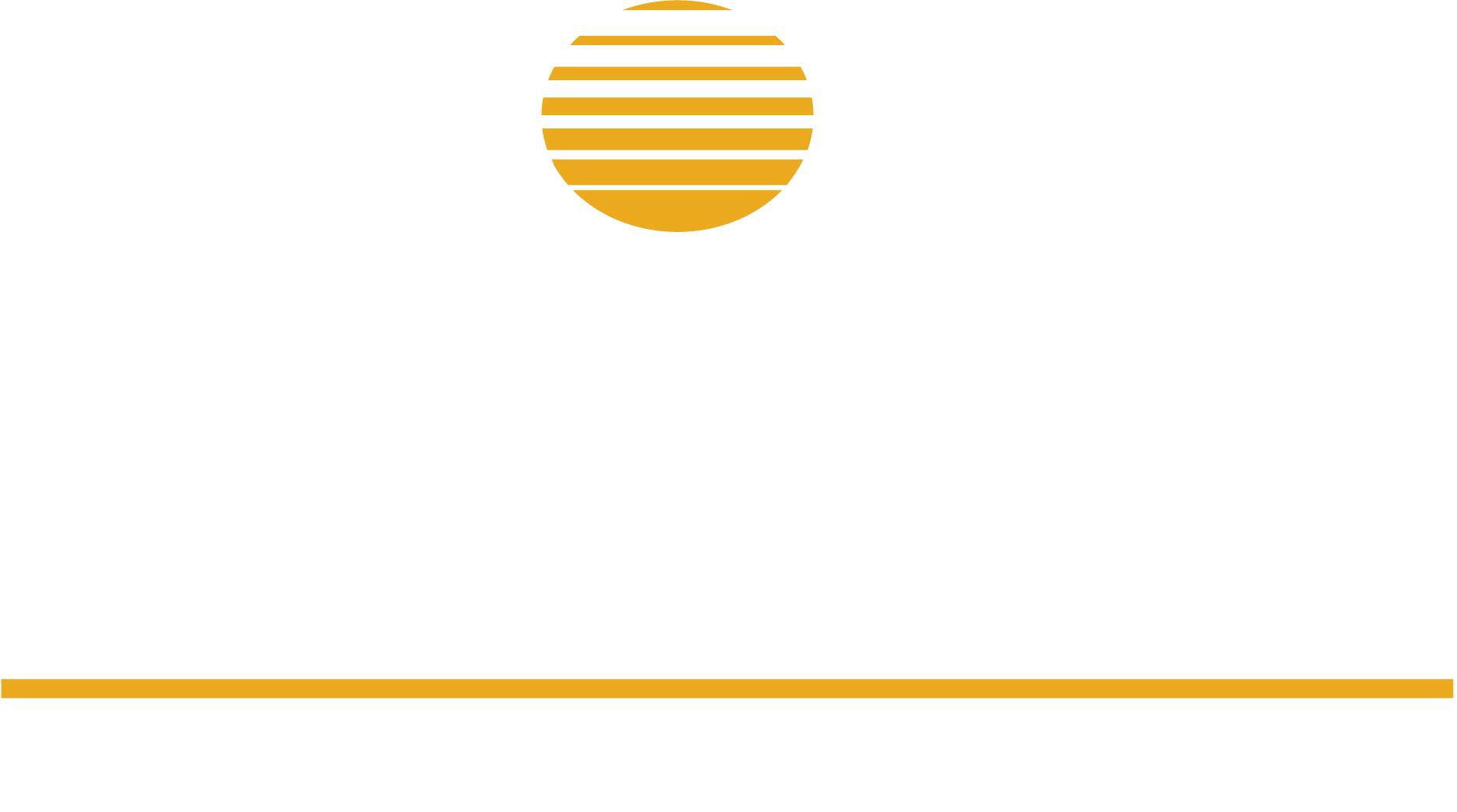 WHAT OBLIGATIONS DO RESEARCHERS HAVE?
Contact the Export Controls Office before engaging in any international activities

Participation in a foreign talent recruitment program
DISCLOSE: FCOI, federal forms (Current and Pending/Other Support, and/or on Biosketch)

Participation in a malign foreign talent recruitment program
DISENGAGE NOW (if involved with one)
You will not be able to receive or apply for federal funding if you are engaged with a malign foreign talent recruitment program.
AVOID
DISCLOSE: FCOI, federal forms (Current and Pending/Other Support, and/or on Biosketch)
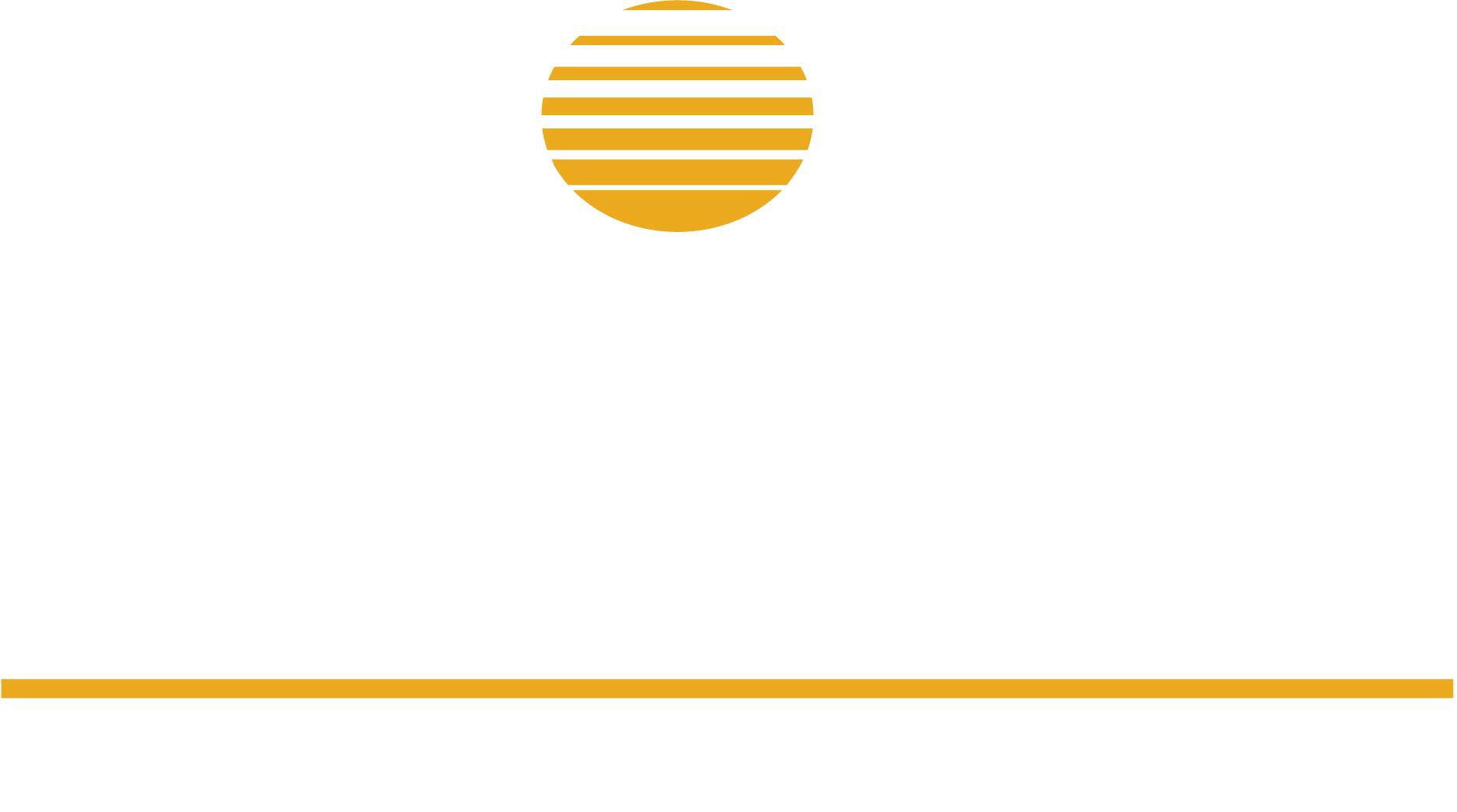 Summary
Contact the Export Controls Office for any international University activities, including, but not limited to:
Shipping or carrying items out of the country
Travel to a foreign country
Online interactions to another country	
Collaborations/research with a non-US citizen or a person located in another country
Use of chemicals, biologicals, military or dual-use items
Participation or offers to participate in a foreign talent recruitment program
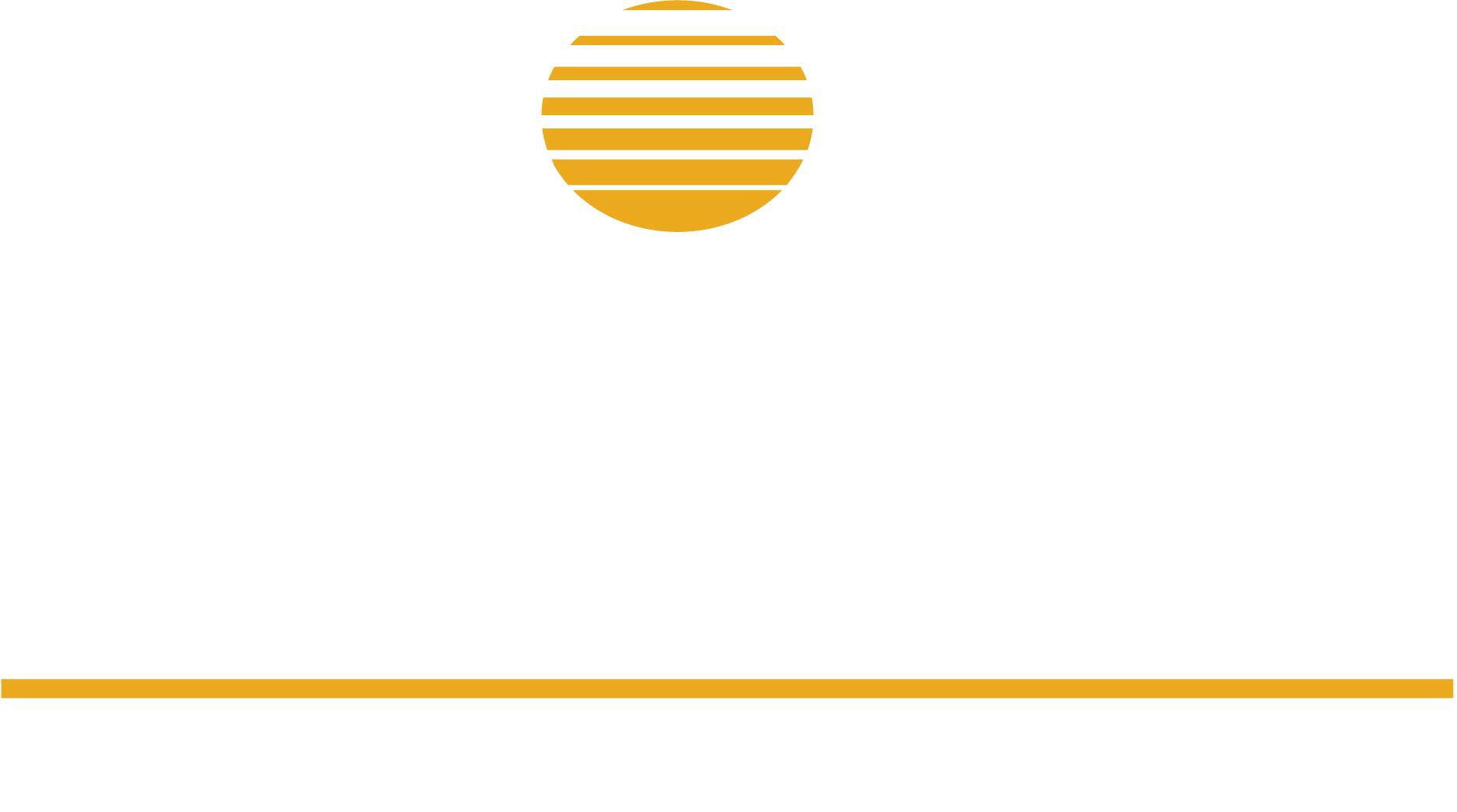 Export controls Contact Information
SIUC
Brenda Martin
Export Control Officer
363 Woody Hall
Mail Code 4344
Carbondale, IL 62901
618-453-2308
bjmartin@siu.edu
SIUE
Todd Wakeland
Director of Export Controls
3311 Rendleman Hall
Box 1259
Edwardsville, IL 62026
618-650-2476
twakela@siue.edu
exportcontrols@siu.edu

Export Controls Website
https://siusystem.edu/academic-affairs/export-controls/index.shtml
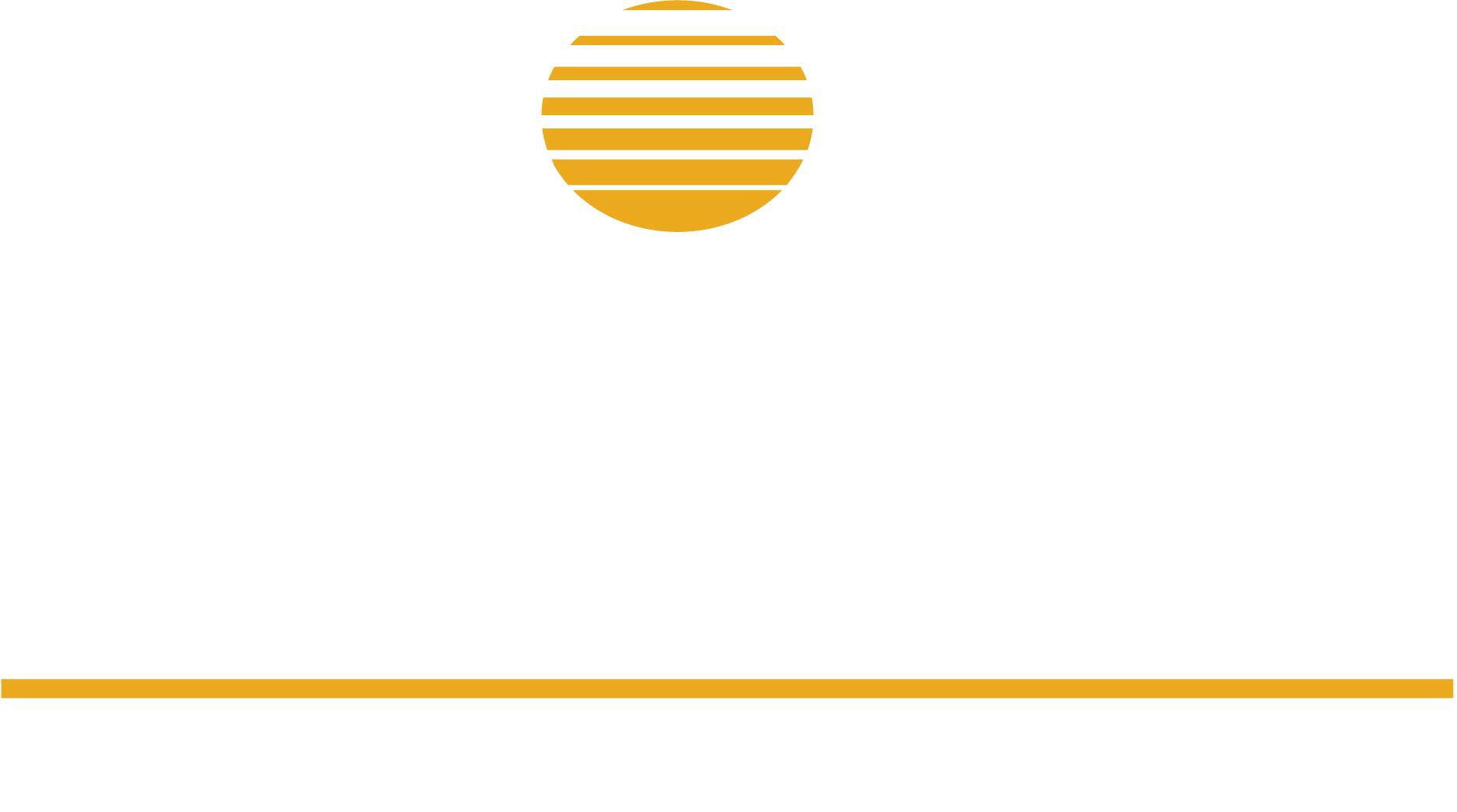